بسم الله الرحمن الرحيم
cartilage histology lap
وَإِذَا سَأَلَكَ عِبَادِي عَنِّي فَإِنِّي قَرِيبٌ أُجِيبُ دَعْوَةَ الدَّاعِ إِذَا دَعَانِفَلْيَسْتَجِيبُواْ لِي وَلْيُؤْمِنُواْ بِي لَعَلَّهُمْ يَرْشُدُون
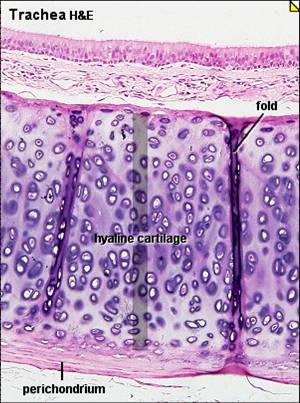 Hyaline cartilage
Hyaline cartilage
This is hyaline cartilage(epyphyseal plate)
Hyaline cartilage
Hyaline cartilage
Elastic cartilage
Elastic cartilage
fibrocartilage
fibrocartilage
fibrocartilage
This is hyaline cartilage. The  indicates the perichondrium. In the perichondriumthere are oval chondroblasts that will change to round chondrocytes because of appositional growth that takes place.
This is elastic cartilage. Like hyaline it has a  perichondrium on the outside.The matrix of elastic cartilage contains a lot of visible elastic fibers. This cartilagealso has lacunae with chondrocytes and teritorial matrix.
fibrocartilage
Intervertebral disks
annulus fibrosus, which is the outer region consisting of orderly concentric arrangements of cells and matrix dominated by type I collagen   nucleus pulposus (large vacuolated cells, that are vestiges of the embryonic notochord.
fibrocartilage
Elastic cartilage+ 38 chondrocytes are visible in this slide.In elastic cartilage the concentration of lacunae with chondrocytes is much higher than in hyaline cartilage
Hyaline cartilage